Ручной трудс использованием  бросового и природного материала.
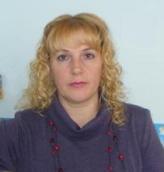 Руководитель кружка:
Бреднева Наталья Ивановна
Воспитатель МБДОУ №77
Цель:Развивать познавательные, конструктивные, творческие и художественные способности в процессе создания образов, используя различные материалы.
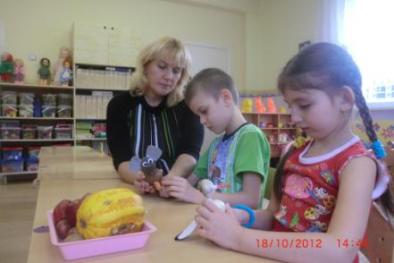 Задачи кружка:
• Знакомить детей с основными понятиями и базовыми формами разных техник.
• Развивать внимание, память, логическое и пространственное воображения.
• Развивать мелкую моторику рук и глазомер.
• Развивать художественный вкус, творческие способности и фантазии детей.
Занятия в кружке заинтересовывают и увлекают ребят своей необычностью, возможностью применять выдумку, фантазию, осуществлять поиск разных приемов и способов действий, творчески общаться друг с другом
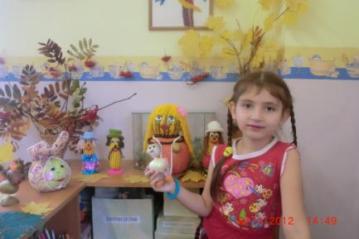 Ребята овладевают умением многократно подбирать и комбинировать материалы, целесообразно его использовать.
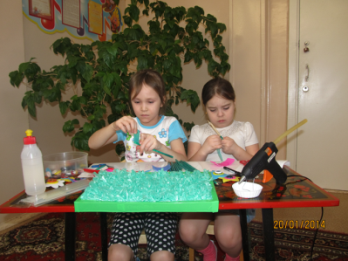 Поделки из овощей
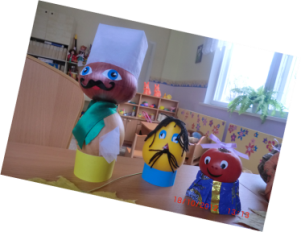 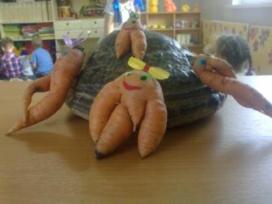 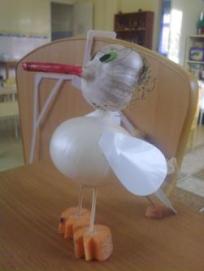 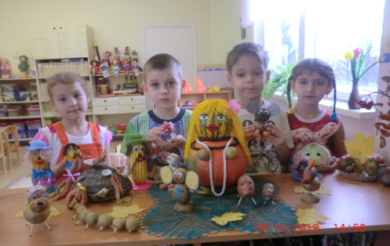 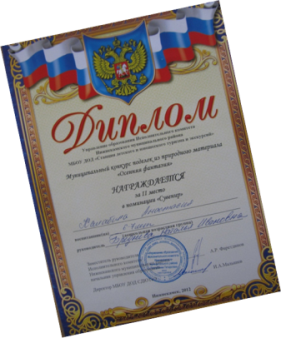 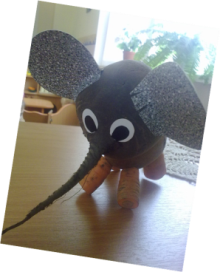 Пластелинография
Уровень развития мелкой моторики – один из показателей готовности к школьному обучению.
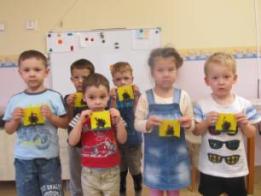 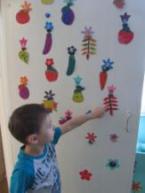 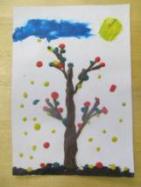 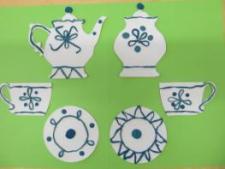 Мастерим из бросового материала
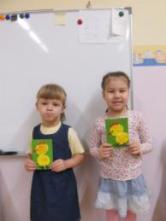 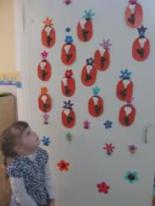 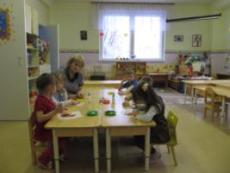 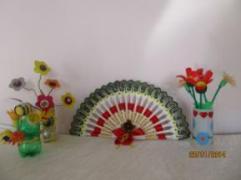 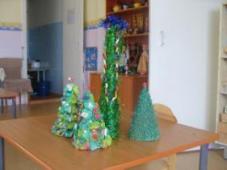 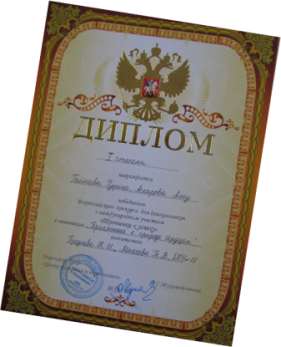 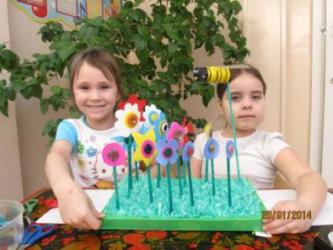 Вовлечения родителей и детей в общее интересное дело.
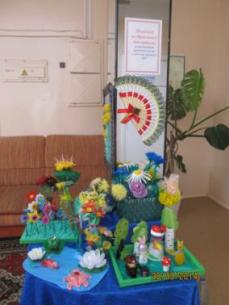 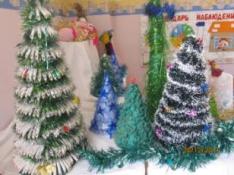 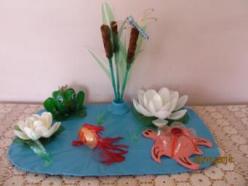 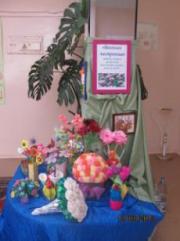 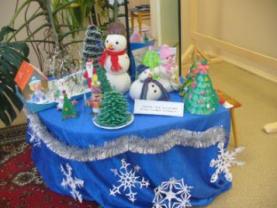 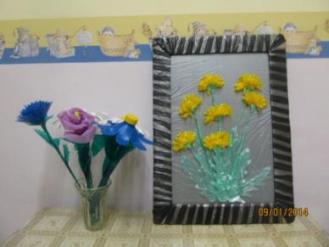 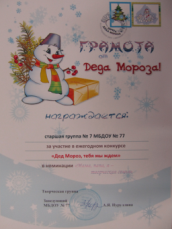 спасибо за внимание
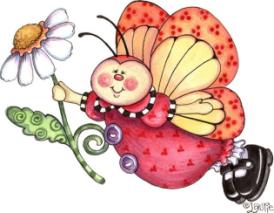